1.2 SAMENLEVING EN POLITIEK 2
HOOFDSTUK 1
NEDERLAND VAN 1848 TOT 1914
KONING WILLEM IIIREGEERT VAN 1849-1990
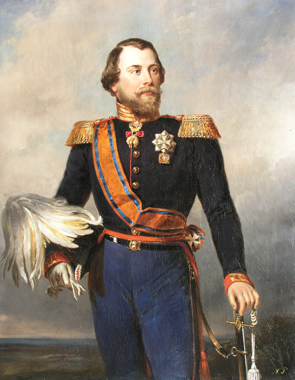 Hij volgt zijn vader op in 1849
Hij is tegen de nieuwe grondwet en 
wil de oude macht van de koning herstellen
Hij krijgt steun van de conservatieven
Koning stelt conservatieve regering aan
Conservatieve regering botst met de liberale 			               Tweede Kamer
LUXEMBURGSE KWESTIE1867
Willem III was ook staatshoofd van Luxemburg
Frankrijk, Pruisen en Nederland ruziën om Luxemburg
Resultaat = Luxemburg wordt onafhankelijk

Liberale Tweede Kamer stemt twee keer de conservatieve regering weg, omdat tweede kamer overal buiten gehouden was
Willem III laat regering eerst aanblijven 
Later ontslaat Willem III eindelijk conservatieve regering
Parlement wint deze strijd
Vanaf dan, 1867, kan een regering alleen aanblijven met steun van de Tweede Kamer, anders ontslag
Caoutchouc-artikel i.p.v. Censuskiesrecht1887
Steeds meer liberalen vinden censuskiesrecht oneerlijk
Censuskiesrecht wordt in 1887 afgeschaft
Het kiesrecht werd rekbaar (caoutchouc is frans voor rubber) 
Voorwaarden om te mogen stemmen worden ruimer 
Steeds meer mensen mogen stemmen = participatie

Eisen aan stemgerechtigden werden door parlement bepaald:

Kiezers moesten wel verstandig zijn, dus
Voldoende onderwijs
Resultaat is een verdubbeling van 12 naar 25% van het aantal stemgerechtigde mannen in 1888
NIEUWE POLITIEKE STROMINGEN± 1880
Er ontstaan nieuwe politieke stromingen :
Protestanten
Katholieken
Socialisten 
Feministen
‘
Elke stroming richt een politieke partij op en heeft zijn eigen ideeën over het bestuur en de samenleving: een ideologie
Mensen worden zich door politieke partijen meer bewust van hun identiteit: ‘Ik ben een katholiek en daarom moet ik mij op een bepaalde manier gedragen

Zij streven naar emancipatie:
Achterstanden wegwerken
Gelijke rechten
DE PROTESTANTEN
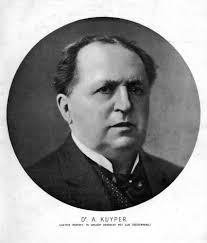 Zij richten de eerste politieke partij op in NL:
De Antirevolutionaire partij(A.R.P.)
De leider is Abraham Kuyper
De aanhangers krijgen de bijnam ‘kleinen luyden’
Confessionele partij

Zij zijn tegen de groeiende invloed van niet-christelijke ideeën
Zij zijn voor financiële gelijkstelling van protestantse (‘bijzondere’) scholen aan openbare scholen (de schoolstrijd)
DE SCHOOLSTRIJD1878-1917
1848		onderwijsvrijheid = grondrecht
Alleen openbaar onderwijs wordt betaald door overheid; geloof is een privé zaak volgens de liberalen

1878		nieuwe onderwijswet
Onderwijs wordt beter en duurder, ook christelijke scholen moeten aan nieuwe eisen voldoen
Christelijke scholen zijn duur voor ouders van leerlingen, want zij moeten alles zelf betalen

Deze schoolstrijd is aanleiding voor oprichting ARP in 1879; tegenreactie is oprichting Liberale Unie in 1885
Protestanten richten scholen, universiteiten, kranten en jeugdverenigingen op = begin van de verzuiling
DE KATHOLIEKEN
Tot 1848 was roomskatholieke-kerk verboden
Vanaf 1848 hebben katholieken godsdienstvrijheid, maar worden nog steeds achtergesteld
Zij richten Rooms-Katholieke Staatspartij (RKSP) op
De leider is priester Herman Schaepman
Confessionele partij




Protestanten en katholieken (confessionelen) waren aartsvijanden, maar: 
Zij steunen elkaar in de schoolstrijd
En zien de liberalen als ongelovigen als de grote vijand
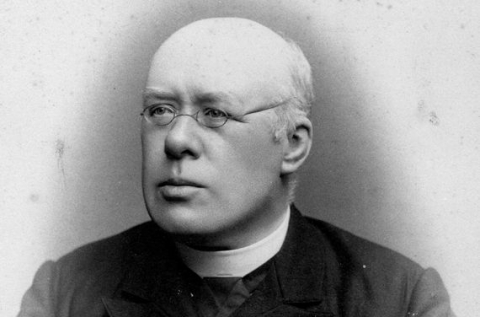